Studentská nutriční poradna
Mgr. Filip Martiník
Mgr. Martin Krobot
Kontakt
Mgr. Filip Martiník
filip.martinik@gmail.com
Kancelář 308, pavilon A21
Všechny dotazy směřujte na mě
2
Základní pravidla I.
Nelze konzultovat výživu se studenty, kteří mají nějaký zdravotní problém (Celiakie…)
Záznamy jídelníčků minimálně za 3 dny
Jste povinni přihlášenému klientovi napsat, že po něm budete chtít jídelníček!
Vždy měřte všechna antropometrická měření
Vyplňovat všechny údaje a stejně tak POZNÁMKU UČITELI
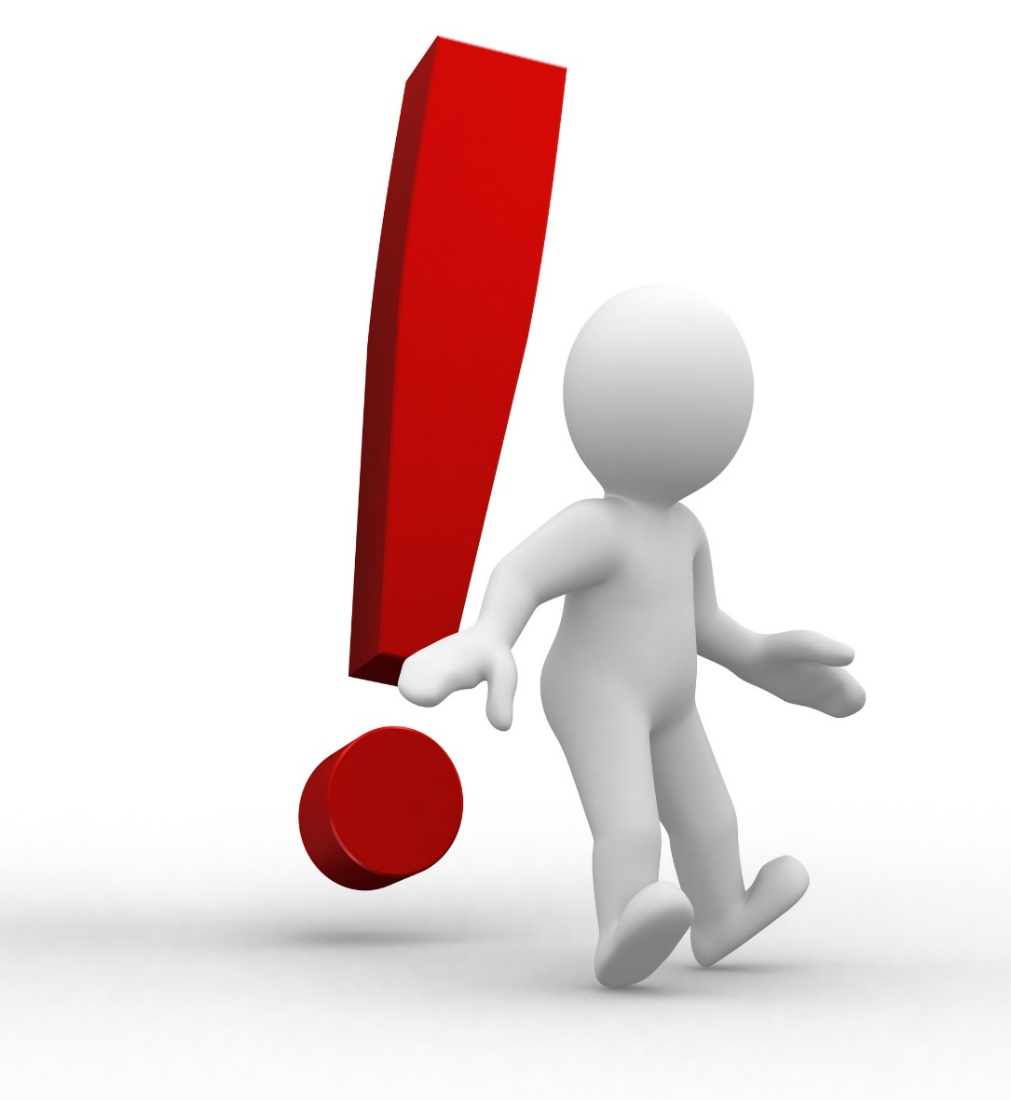 3
Základní pravidla II.
Klíč vyzvednete na recepci UKB proti ISICU a podpisu.
Studenta (klienta) počkáte a případně mu otevřete dveře na ústav.
Používáte pouze přístroje, které jsou určeny pro poradnu. (Tanita, Stadiometr, Počítač).
Před odchodem zavřete okna, vypnete elektronická zařízení.
Před odchodem vše zkontrolujete a po odchodu ZAMKNETE dveře a klíč vrátíte na vrátnici.
4
Podmínky ukončení předmětu
Minimálně 2 klienti v poradně.
Minimálně 4 konzultace (je na vás jak si to nastavíte).
Minimálně 1 osobní supervize učitelem, kterou si předem domluvíte.
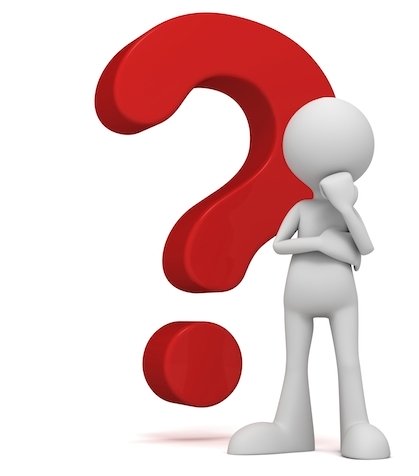 5
Aplikace v IS
https://is.muni.cz/auth/snutripo/
6
Jak s termíny
Obsazeno:
13.11. 			9:00 – 10:40
4.12. – 6.12. 	10:05 – 12:30
18.12.  20.12.	10:05 – 12:30
15.1. – 17.1.		10:05 – 12:30
Vše mimo tyto termíny je volné pro Vás.
Termíny vypisujete od 15.10.!!! Musí však být nachystané již na 8.10.!!!!!!
https://is.muni.cz/auth/df/terminypor/
7
Vybavení
Tanita
Stadiometr
Počítač
Tiskárna
8
A nyní vzhůru do poradny
9